Муниципальное бюджетное образовательное учреждение дополнительного
 образования Центр детского творчества «Паллада»
Номинация:
 История отечественной космонавтики»
КОСМИЧЕСКИЙ КРОССВОРД
Выполнила:
Тушканова Дарья Андреевна,
Ученица 7 класса объединения «Юный краевед»
         МБОУ ЦДТ «Паллада»
Руководитель:
Коврик Ирина Вениаминовна,
Педагог дополнительного образования.
Контактный телефон: 8 (42138)45212
г. Советская Гавань
2021
Привет, друзья! Приближается День космонавтики. А вы хорошо знакомы со всем, что связано с космосом? Предлагаю вам решить космический кроссворд и показать свои знания на деле.
Как решать космический кроссворд:
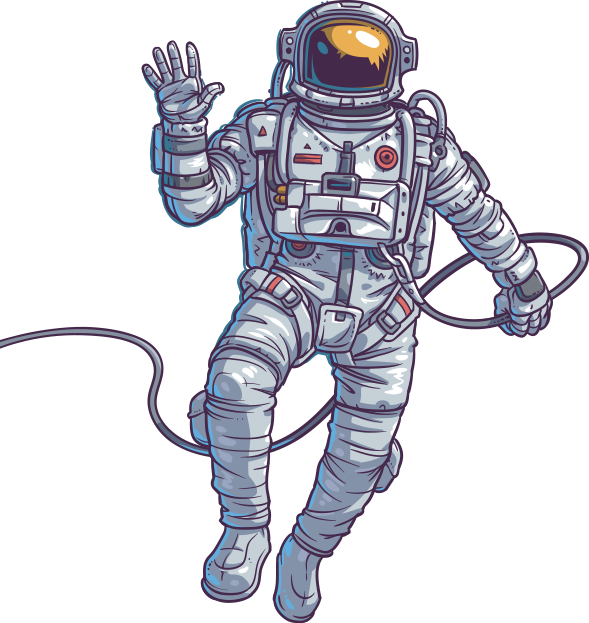 На поле  с кроссвордом найди ячейки с номерами вопросов. 
Нажимай на них в порядке возрастания. При нажатии ,
 на ячейку  с номером вопроса, я задам тебе задание. Отвечай на него, используя  алфавит, расположенный на поле, ниже кроссворда.  ЖЕЛАЮ УДАЧИ!
ВПЕРЕД!!!
Как называется газовая оболочка земли?
Какой прибор используется для исследования звездного неба?
Как называется человек, который испытывает и эксплуатирует космическую технику в полете?
Кто первым вышел  в открытый космос?
Позывной Юрия Гагарина.
Фамилия конструктора, благодаря которому стал возможен космический полет?
Фамилия первого космонавта
Человек, который наблюдает за звездным небом, изучает жизнь звезд и планет.
Как называется замкнутая кривая, по которой одно тело движется вокруг другого?
Как называется место, с которого запускаются ракеты?
Позывной В. Терешковой
Как назывался космический корабль, на котором Ю. Гагарин совершил свой полет в космос?
Заданное направление для ракеты
Какое название имеет специальный аппарат, который может передвигаться по поверхности Луны?
Как называется максимальная высота подъема ракеты?
Первое животное, полетевшее в космос.
Первая женщина-космонавт
Как называется скопление водяных паров в атмосфере?
Часть вселенной.
Как называется космодром, с которого стартовал "Восток-1"
9
4
6
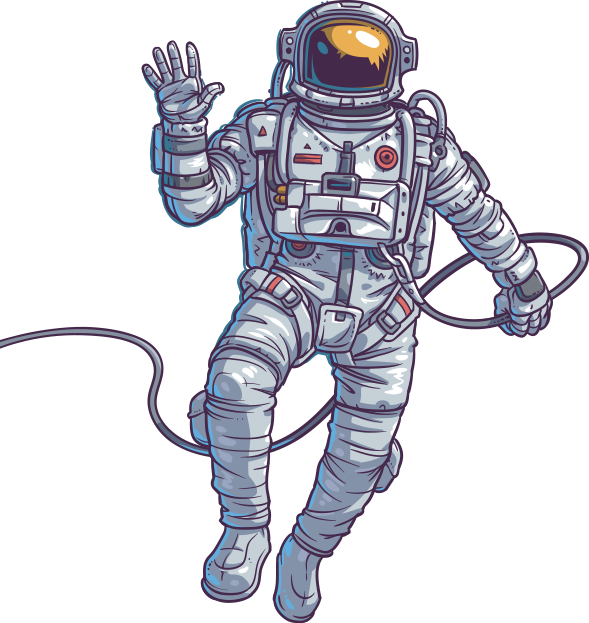 3
15
а
о
р
б
и
т
в
п
с
2
г
о
о
18
14
1
к
о
с
м
о
н
в
т
а
т
к
у
8
л
р
о
т
19
к
л
а
о
б
о
о
р
а
о
л
о
б
а
й
к
н
у
о
7
к
с
р
н
о
т
с
к
т
о
к
о
м
м
10
12
и
л
е
о
н
м
в
о
о
17
к
13
к
е
с
д
16
ч
е
р
е
п
а
х
а
л
5
т
е
р
е
ш
к
о
в
а
ф
у
д
е
е
о
11
н
р
р
л
м
г
а
г
а
и
о
а
е
х
с
20
ч
а
й
к
а
о
о
д
п
И
й
К
Л
М
Н
О
П
Р
А
Б
В
Г
Д
Е
Ж
З
С
Т
У
Ф
Х
Ц
Ч
Ш
Щ
Ъ
Ы
Ь
Э
Ю
Я